How Principals Can Support Project-Based Learning as an Instructional Shift?
Randy Gooch
Career Technical Director 
Columbia Area Career Center, MO

Marty Sugerik
TCTW School Improvement Consultant
Problem-Solving Design Process 
& 
Sample Workforce Comparisons
SREB Leadership Forum/Sugerik and Gooch
2
Project-Based Learning in Career Pathway Courses
Guiding Principles
 
Authentic and Relevant Projects: Projects are based on real workplace problems and require ongoing in-depth inquiry completed over an extended amount of time. Business/industry and postsecondary partners should be involved in the design of the project and in the review of project results.
 
Authentic Audiences: Projects should include various opportunities for students to interact with an authentic audience or as a mentor either through technology or in person. The audience should involve representative from a real workplace. 
 
Teacher Collaboration: Projects should be planned collaboratively by CTE and academic teachers and planning should be continuous to link core academic content to math and science 	to completion of the project and delivered both by academic and career pathway teachers. 
 
Project Design:  Project design is based on three major areas of standards and skills:

             1. Technical standards and skills — standards and skills are unique to the career field and mastered in career pathway courses.

             2.  State Academic college- and career-readiness standards (SCCRS) — state college- and career-readiness standards are embedded in the
                   project with a focus on literacy, mathematics and science.

              3. College and Career Ready Success Skills: mastery of essential skills necessary for success such as 21st-century skills, all aspects of industry
                  and employability skills, etc.   
 
Problem-solving/Design Process:  Students follow the problem-solving process used by the career field to complete the assigned project and are able to explain the steps of the problem solving/design process they are using.
 
Buck Institute’s PBL Gold Standard: Professional development is designed as a PBL  project and includes follow-up coaching to further refine teachers’ projects. Teachers apply the seven essential design elements from the PBL Gold Standard Design.  
 
Formative and Summative Assessments: Formative assessments are used to provide both teacher and student feedback on the project development. Summative assessments are made up of the written document, project presentation, product and a rubric to evaluate students’ mastery of soft skills. 
 
Systematic Approach to Support for Sustainability: Plan for administrative support, time and organizational structure that allow teachers to collaborate across disciplines — academic and career pathway courses, receive/give feedback on project plans and develop teacher leaders who can assist other teachers to use the project-based approach to assignments.
 
HSTW Criteria for Good Assignments: Project-Based Assignments in Career 	Pathway Courses Meet the Criteria for good assignments developed by HSTW.
SREB Leadership Forum/Sugerik and Gooch
3
Columbia ACC          Whole Staff Model
First Semester Year 1 

             PBL Overview to Staff & Training
             PBL Lead Team Identified 
             Training/Coaching Whole Staff   SREB Coach Leads
             “Start Training My Replacement” US Navy

Second Semester Year 1
             Begin Training PBL Lead Team
             SREB Coach Share Coaching and Training

First Semester Year 2
             Co-Facilitate Training and Coaching 
             Coach PBL Lead Team 

Second Semester Year 2
             PBL Lead Team Leads
4
SREB Leadership Forum/Sugerik and Gooch
[Speaker Notes: After initial training, the whole staff chose one of three levels.]
Driving Question: How can we support project-based learning as an instructional shift?
SREB
Driving Principles
Stage 4

 Sustainability
SREB
Design Process
5
SREB Leadership Forum/Sugerik and Gooch
Project Scenario
You are leaders in public education. You are faced with leading teachers to provide a student experience that connects the classroom with the employment opportunities and future education. You must design, implement, manage, and sustain a model that challenges all stakeholders to “move the needle” in shifting instruction.
6
SREB Leadership Forum/Sugerik and Gooch
Ask/
Inquire
SREB Design Process
Improve
Imagine
Experiment/
Evaluate
Plan
Create
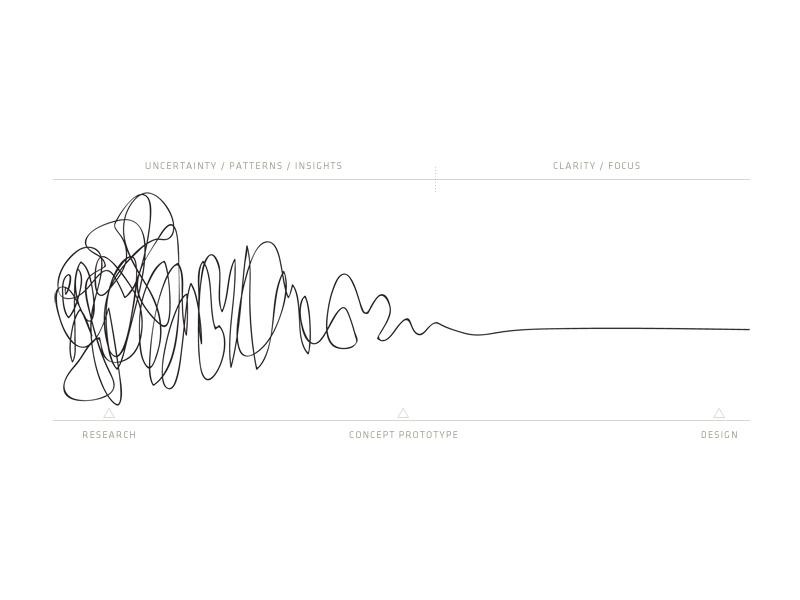 SREB Leadership Forum/Sugerik and Gooch
7
Project-Based Learning Assignments
Standards Based focusing on essential standards needed to master the project.

Enabling activities, just-in-time instruction and assessments are planned around a design process.

Assignments should involve Business/ Industry Partners when possible and based on authentic problem solving in the workplace.

CTE and Academic teachers collaborate on the project planning, feedback, delivery and reflection
8
SREB Leadership Forum/Sugerik and Gooch
Leaders Supporting Design
SREB Leadership Forum/Sugerik and Gooch
9
Leadership facilitates the following during the design process.
Teachers self-assess current projects to identify initial conditions. 
         1) Transform activities to projects.
         2) Modify and enhance existing projects.
         3) Create new projects.

Protected time to design in a collaborative setting.

Business and Industry Partnerships

Public Products
SREB Leadership Forum/Sugerik and Gooch
10
[Speaker Notes: Respect the work already done. Teachers do not need to start from scratch. This is leadership differentiating.
Protected and collaborative time. Circle of trust. CTE, Practical Arts, Academic Coaches, SPED, Workforce, Guidance.
Economic Development Meeting, Power Systems, MO Community College and Mizzou.
CACC Workplace Standards]
Leadership Facilitating Self & Peer Assessment
SREB Leadership Forum/Sugerik and Gooch
11
Tours and Networking Extraction
1. Researching tours prior to visit.
        http://maritime.aidt.edu/
        http://www.columbiaredi.com/
        http://www.boeing.com/principles/education/resources.page
        http://www.fluidpowersupport.com/
     

2. Meeting to share vision and customize tour.
                  Partnership Options
                  1. Co-Design
                  2. Co-Implementation (Project Launch, Critique/Revision, Presentation)
                  3. Mock Interviews with Project to better Articulate Skills & Knowledge

3. Review aspects of industry with teachers prior to tour.
        https://education.alaska.gov/tls/cte/docs/curriculum/all-aspects-of-industry.pdf

4. Interactive Notes for Industry Tours as part of a Professional Notebook
    https://www.forbes.com/sites/dorieclark/2012/05/01/the-1-productivity-tool-you-arent-using/#23812bd13d00

       
5. Tour Debrief: Simulated Workplace
         https://wvde.state.wv.us/simulated-workplace/

                                 What can we mirror in the project?                What can we use in our classroom?
SREB Leadership Forum/Sugerik and Gooch
12
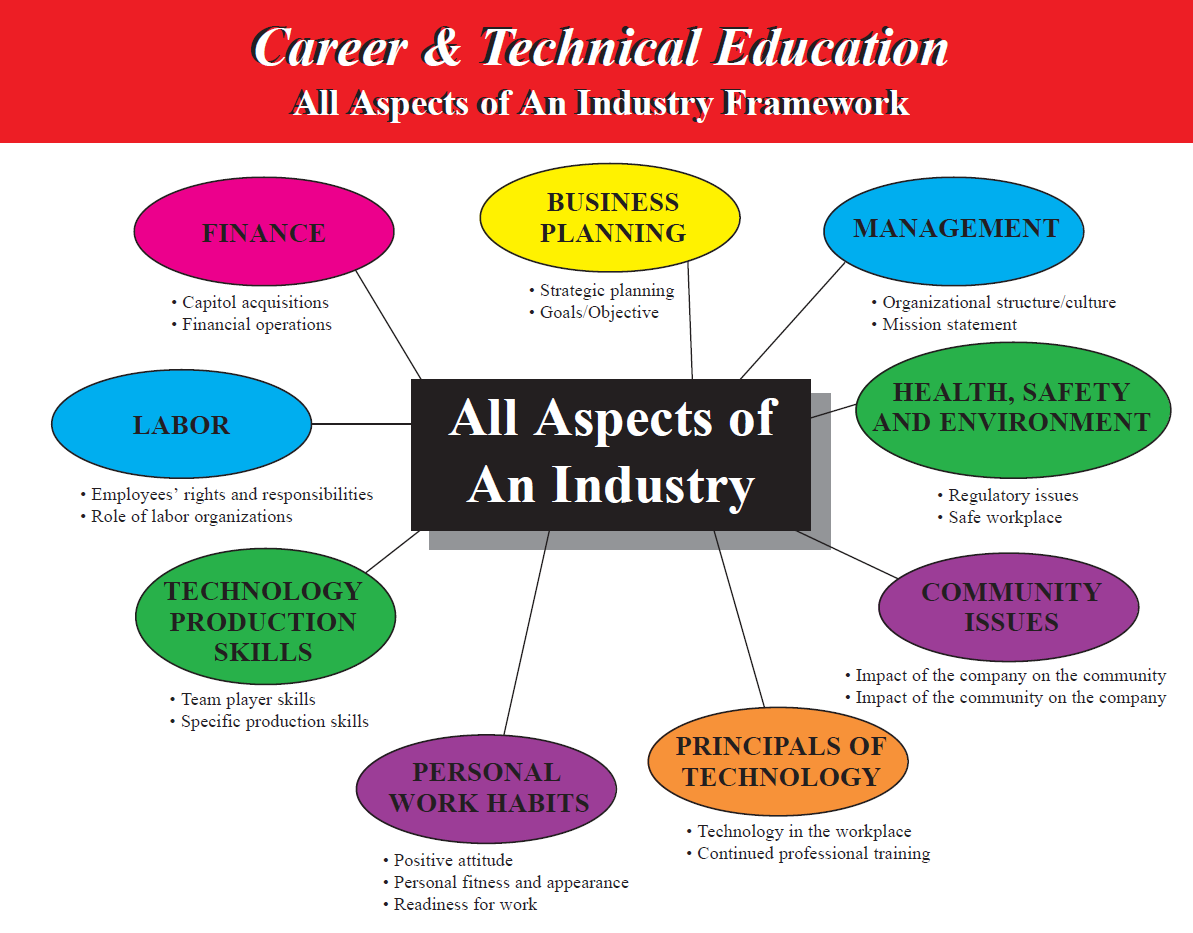 SREB Leadership Forum/Sugerik and Gooch
13
SREB Leadership Forum/Sugerik and Gooch
14
Public Product
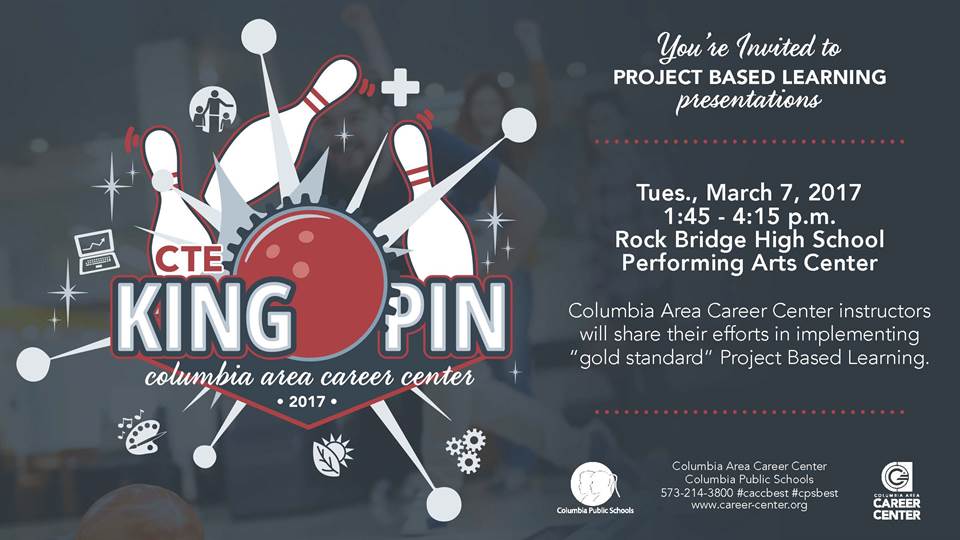 SREB Leadership Forum/Sugerik and Gooch
15
Leaders Supporting Implementation
SREB Leadership Forum/Sugerik and Gooch
16
Structured Critique, Reflection, and Revision
Identify Instructional Team: Differentiated Coaching

3 Iterations: Critique, Revision, Reflection
Descriptive not Evaluative Feedback based on Rubric and Evidence

Front-loading and Scaffolding Instruction 
Overtly Teaching and Assessing Employability Skills

Public Product: Open Mic Night
Cross-Pollination
SREB Leadership Forum/Sugerik and Gooch
17
Leaders bring all the experts and practitioners to the table.
SREB Leadership Forum/Sugerik and Gooch
18
Descriptive Feedback
“Gold Standard” 
Design Elements Evidence
Constructive Feedback Prompts
I like that ………!



Have you considered…..?
SREB Leadership Forum/Sugerik and Gooch
19
Frontloading and ScaffoldingTeaching Methods
How can I overtly teach and assess employability skills from day 1?

How can I change or modify my instructional methods to better prepare students to complete a student-centered project?

“Just-in-time instruction” but must be out of context.
SREB Leadership Forum/Sugerik and Gooch
20
SREB Leadership Forum/Sugerik and Gooch
21
Leaders Supporting Management and Sustainability
SREB Leadership Forum/Sugerik and Gooch
22
Instructional Coaches:Essential Roles and Responsibilities
The pie chart below represents a sample of roles and responsibilities to effectively coach project-based learning. Although each pie slice is equal in size, we may need to emphasize specific slices depending on the needs of our teachers, school, and district.
SREB Leadership Forum/Sugerik and Gooch
23
Why Do Teachers Need Instructional Coaches?By Peter DeWitt
Working with an instructional coach doesn't mean that teachers are weak, it actually shows how strong they are because they believe they can always get better. 

Great instructional coaches that have an impact on teaching and learning in the classroom learn as much from the teacher they work with as the teacher learns from the coach.
24
SREB Leadership Forum/Sugerik and Gooch
What Good Coaches Do by Jim Knight http://education.ky.gov/teachers/PGES/TPGES/Documents/What%20Good%20Coaches%20Do.pdf
Actions of Good Coaches
Seven Partnership Principles
Equality 
Choice
Voice
Reflection 
Dialogue 
Praxis
Reciprocity
They enroll teachers.

The identify teacher goals.

They listen.

They ask questions.

They explain teaching practices 
         (modeling and co-teaching)

Observations only on teacher request. To ensure trust, the teacher-coach relationship avoids observation, evaluation, and judgement.
SREB Leadership Forum/Sugerik and Gooch
25
Project Library
24-7-365 access 

Virtual design
 (google docs)

Rigorous Assignments
SREB Leadership Forum/Sugerik and Gooch
26
Differentiated Support
Targeted Professional Develop
Tier 3 
Simulated Workplace & Cross-CTE Projects

Tier 2 
Design and Implement a Sequence of Projects

Tier 1
Design and Implement a Project
SREB Leadership Forum/Sugerik and Gooch
27
Building a Depth Chart
Coaching your Replacement
Vertical Alignment to Build Pathways 
     Practical Arts and Feeder Schools
     Moberly Community Colleges
Hiring Practices and New Teacher Training
Data Collection to Drive Decisions
28
SREB Leadership Forum/Sugerik and Gooch
QUESTIONS?
To contact us:
RGooch@cpsk12.org
Marty.Sugerik@sreb.org
29
SREB Leadership Forum/Sugerik and Gooch
All files and additional resources

Google Folder: bit.ly/Resources-PBL

and

Padlet: http://bit.ly/SREBPBL
For additional information about any Project-based Learning in Career Pathways, please contact SREB Manager
Sandy.Cullota@sreb.org
SREB Leadership Forum/Sugerik and Gooch
30